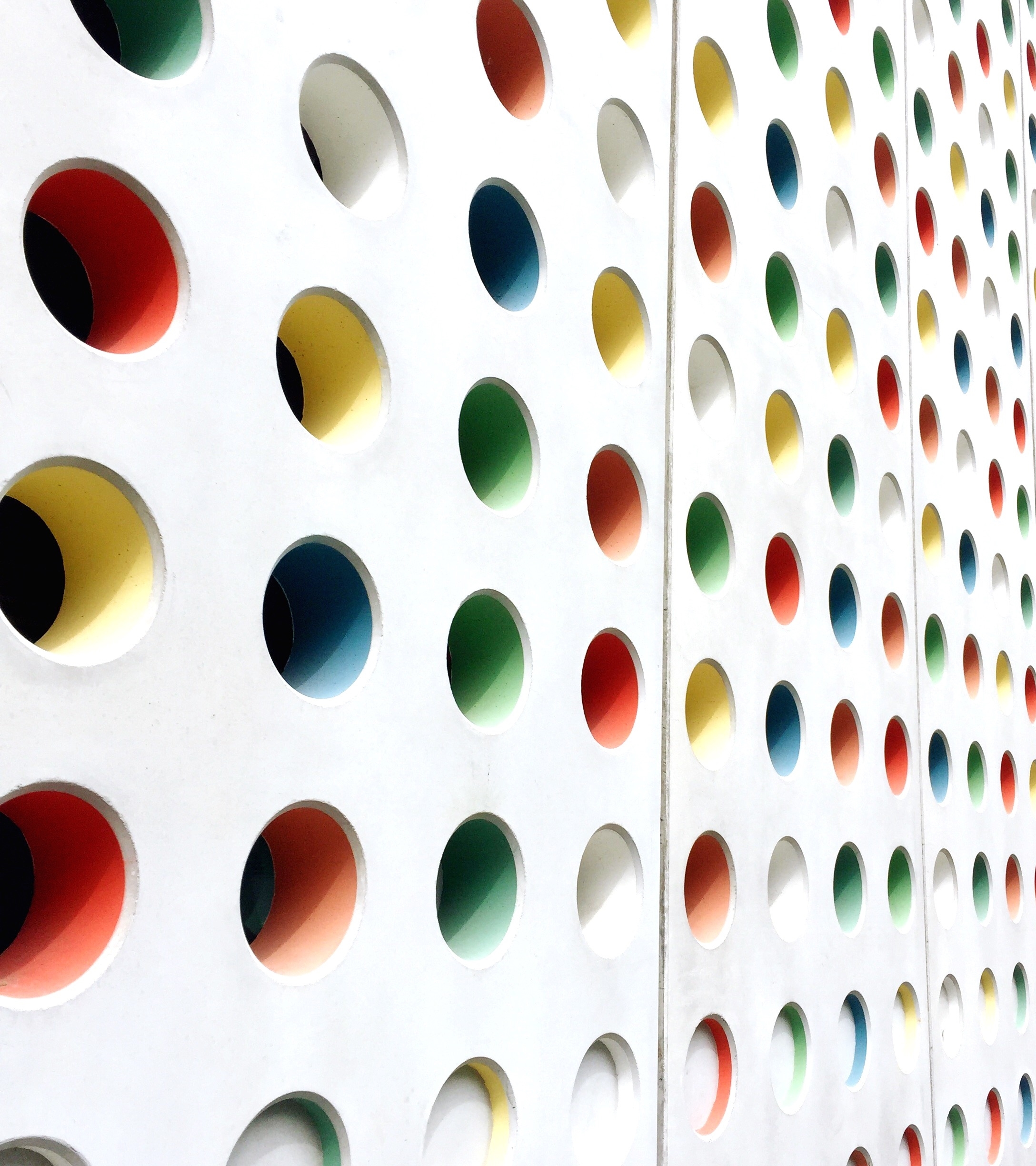 الطريق إلى منتدى الشباب
شباب متنوع بصوت واحد
الاجتماع الشامل 1 /27 يوليو
مشاورات على المستوى الوطني على أن تكون الأولوية لتنفيذ استراتيجية 2028 من منظور الشباب (بيان الشباب)
 جدول أعمال موحد مع أولويات تنفيذ الاستراتيجية للعرض في الجمعية العامة
الاجتماع الشامل 2
دروس مستفادة وتوصيات من الشباب الآخرين المشاركين في الجمعية العامة السابقة
 الاستعداد للمشاركة
 المشاركة مع أعضاء المجلس والمديرين التنفيذيين
 برنامج الجمعية العامة
منتدى الشباب
تبادل الدروس المستفادة لتعزيز مشاركة الشباب في صنع القرار بالجمعيات الأعضاء - الحوكمة
 المساءلة
 أفضل الممارسات لإشراك المتطوعين الشباب في جمعياتنا الأعضاء
 موضوعات التقارب والتوافق وتبادل الخبرات – إستراتيجية 2028
الجمعية العامة
عرض نتائج منتدى الشباب
 الحوار بين الأجيال
 مندوبو الشباب يتحدثون ويدلون بأصواتهم نيابة عن الجمعيات الأعضاء